월간업무  추진계획
( 2015. 10. 1. ~ 2015. 10. 31. )
[Speaker Notes: 먼저, 지금의 옥천입니다.]
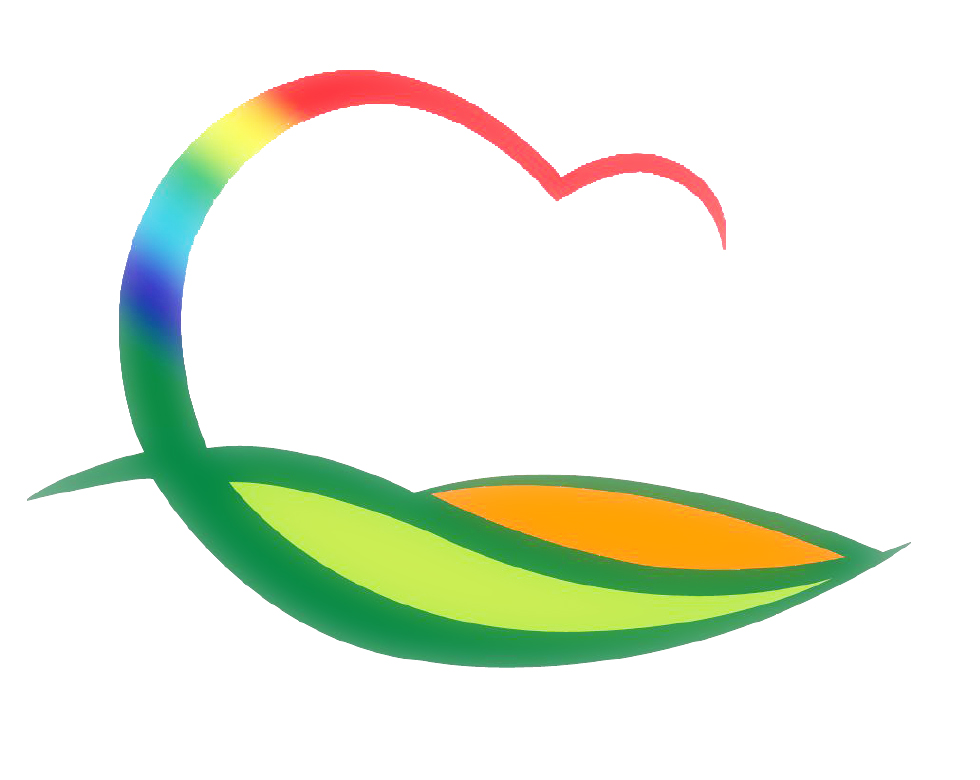 생 활 지 원 과
[Speaker Notes: 먼저, 지금의 옥천입니다.]
13-1. 2015년  사랑의  알뜰바자회  
행  사 일 : 10. 8.(목) 10:00 ~15:00
장      소 : 영동읍  로타리  중앙소공원
주      관 : 영동군 여성단체협의회
판매품목 : 향토음식장터, 중고물품, 지역농특산물
13-2. 영동군 여성정책위원회 
일      시 : 10.13.(화) 16:00
장      소 : 상황실
인      원 : 19명( 위원장 : 부군수)
내      용 : 2016년 여성발전기금  운용계획  심의
13-3. 영동군 어린이집연합회 운동회
일      시 : 10.7.(수) 10:00
장      소 : 영동군민운동장
인      원 : 1,000여명  
내      용 : 어린이집 명랑운동회 및 화합행사
13-4. 제2회 충북지역아동센터 어깨동무 한마음 행사 
일      시 : 10.9.(금) 10:00
장      소 : 괴산군 청소년수련원
인      원 : 90여명
내      용 : 운동회, 체험부스운영  등
13-5. 영동군 지역아동센터연합회 운동회
일      시 : 10.17.(토) 10:00 
장      소 : 심천중학교
인      원 : 400여명  
내      용 : 지역아동센터 운동회 및 화합행사
13-6. 황간 청소년문화의 집 개관식 
일      시 : 10.30.(금) 10:00
장      소 : 황간 청소년문화의 집(황간면 황간동로 87)
인      원 : 100여명(군수님,기관단체장,주민,학생 등)
내      용 : 개관식, 테이프컷팅, 다과  등 
  ※ 군수님 하실 일 : 식사(式辭)
13-7. (재)영동군민장학회 정기 이사회
일      시 : 10. 14.(수) 11:00
장      소 : 상황실
대      상 : 18명 (이사 16명, 감사 2명)
안      건 : 15년도 군민장학생 선발 심의 등
 ※ 군수님 하실 일 : 회의주재 및 인사말씀
13-8.  오물딱 조물딱 마음나누기
기      간 : 10월 중 (부모반(4회) : 수/ 아동반(4회) : 토)
인      원 : 총40명(부모 20, 아동 20)
장      소 : 드림스타트 프로그램실
내      용 : 도자기 공예활동을 통한 마음나누기
13-9.  드림맘과 함께 하는 1박2일
기      간 : 2015.10. 23.~10.24.
장      소 : 부산일원
인      원 : 15명(드림맘 5, 아동 10)
내      용 : 부자가정 아동과 드림 직원이 함께하는 문화체험
13-10. 제2회 상촌 자연산버섯 음식축제
일      시 : 10.10.(토) 10:00~17:00 (개회식 11:30)
장      소 : 상촌 임산시장 일원
주      관 : 상촌자연산버섯음식거리운영위원회
행사내용
  - 개회식 및 자연산버섯 음식 무료 시식회
  - 자연산버섯 등 지역특산품 판매
  - 자연산버섯 음식 10% 할인행사(10. 3.~10. 11.)
13-11. 영동군 어린이급식관리지원센터 개소식
일      시 : 10.13.(화) 14:00
장      소 : 영동대학교 탐구관(4층)
주      관 : 영동군 어린이급식관리지원센터
내      용 : 개소식, 현판 제막식, 다과회
 ※ 군수님 하실 일 : 축사
13-12. 제1회 영동군 향토음식경연대회
일     시  : 10. 26.(월)  11:00~ 17:00 (개회식 14:00)
장    소 : 용두공원 내 야외공연장
주    관 : 한국외식업중앙회 영동군지부
행사내용
  - 경연대회(향토음식 부문,  전통음식 부문)
  - 개발된 향토음식 전시 및 조리 시연회 (㈜ 더본코리아)
  - 향토음식  무료시식,  떡 나눔행사  등
13-13. 15년 모범업소 지정 신청업소 현지조사
신청기간  : 10. 5.(월) ~10.12.(월)
현지조사 : 10.14.(수) ~10.30.(금)
조사반 : 13명(담당자 1명, 소비자식품위생감시원 12명)
대   상 : 43개소
 - 일반음식점 및 집단급식소 중 신규 신청업소 및 기 지정업소
조사내용 : 모범업소 지정기준
 - 좋은식단  실천업소
 - 향토ㆍ전통 음식 계승발전 업소
 - 건물 등 환경이 청결하고 친절 봉사를 생활화하고 있는 
    업소